Workshop on Data Interoperability, InnoTrans, 21 September 2022
Recap Workshop 1 – Overall
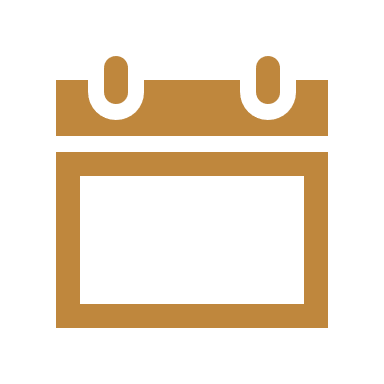 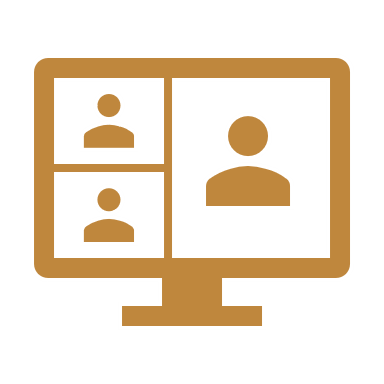 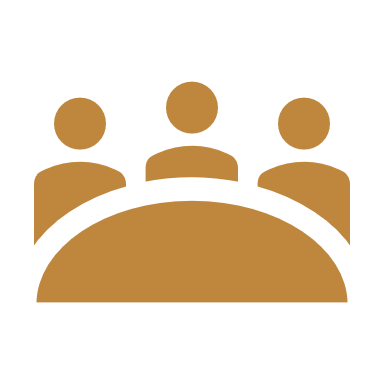 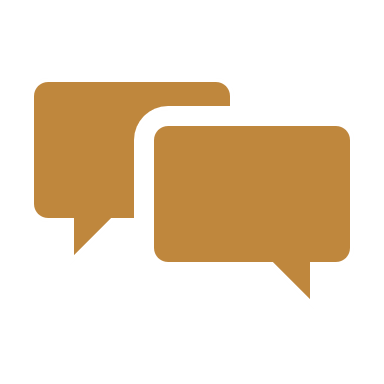 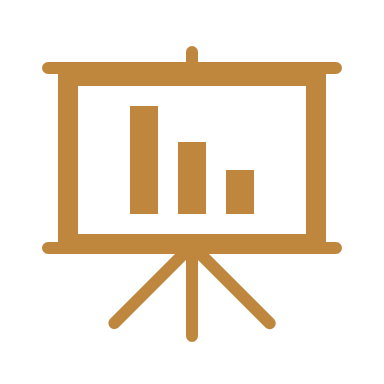 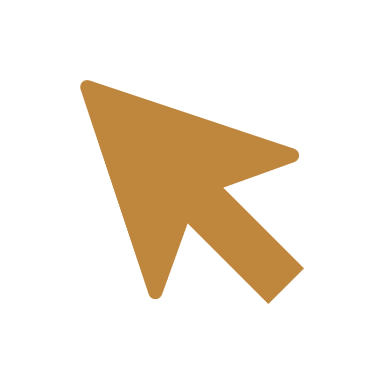 First Workshop coordinated by RNE on 26 October 2021 - online
More information: https://rne.eu/news/workshop-on-enhancing-data-interoperability-in-the-railway-sector/
More than 150 participants
Three panels with 14 panellists
Animated discussions
Polling results
2
Recap Workshop 1 – Panels
Panel 1: “Legal” State of Play
Panel 2: How to Make the Data Available, Linkable, Usable
Panel 3: Usage of Reference Data
Already existing solutions and the work in progress were presented.
Different stakeholders are already developing different reference databases, mainly for their own purposes.
Leading to duplication.
There is a lack of interoperability and harmonization.
Difficulty that information is often registered with small differences in similar data bases. 
This stems from imprecise definitions in legacy systems and semantics of reference data. 
Challenge to find a good balance of legislation to ensure quality and accessibility of the data in public and private databases.
Addressed the current legal framework, EC data policy, available reference data 
Reflected on how regulation could help easy access to reference data
The interventions could be considered in three main parts, that of the Commission, the Member State and the Sector.
3
How can we establish a framework to drive data interoperability?
86 Responses
How to ensure appropriate and better synergies between all ERA and sector reference files?
86 Responses
How should the governance of reference data be organised?
55 Responses
Thank you
7